Diverticulose colique et diverticulite aigüe du sigmoïde
Dr A. Pasquer
UE Hépato-gastro-entérologie 
Item 286
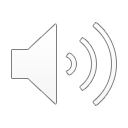 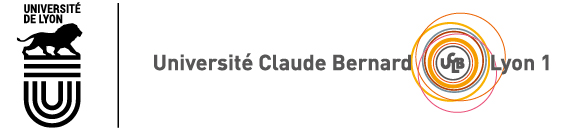 Déclaration de liens d’intérêt
Conformément à l’article L.4113-13 du code de la santé publique, les membres des professions médicales qui ont des liens avec des entreprises ou établissements produisant ou exploitant des produits de santé ou avec des organismes de conseil intervenant sur ces produits sont tenus de faire connaître ces liens au public lorsqu'ils s'expriment sur lesdits produits lors d'une manifestation publique, d'un enseignement universitaire ou d'une action de formation continue ou d'éducation thérapeutique.
ACCOMPANY
CREATESHARE
2
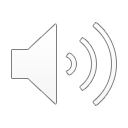 OBJECTIFS
PLAN
Définitions, anatomie

Epidémiologie, physiopathologie

Prise en charge de la diverticulose non compliquée

Complications de la diverticulose
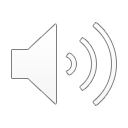 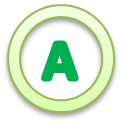 Définitions
Un diverticule = hernie acquise de la muqueuse et de la sous-muqueuse à travers une zone de faiblesse de la paroi musculaire de l’intestin

Une diverticulose = maladie diverticulaire caractérisée par la présence de diverticules sur le côlon
			= asymptomatique

Prédomine sur le côlon sigmoïde
	(5% dans le côlon droit)
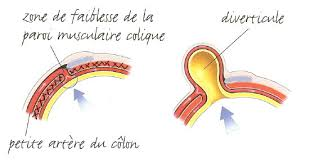 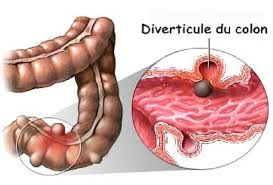 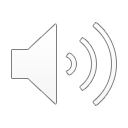 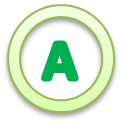 Définitions
Une diverticulite sigmoïdienne = sigmoïdite
= inflammation étendue d’un ou plusieurs diverticules sigmoïdiens
= une des formes compliquées de la diverticulose
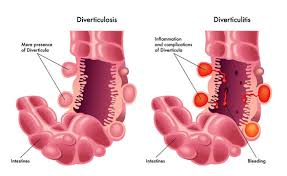 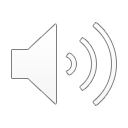 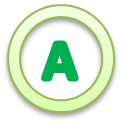 Anatomie
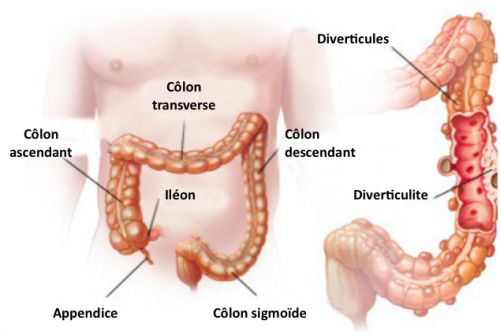 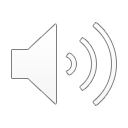 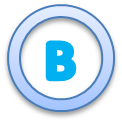 Anatomie et imagerie
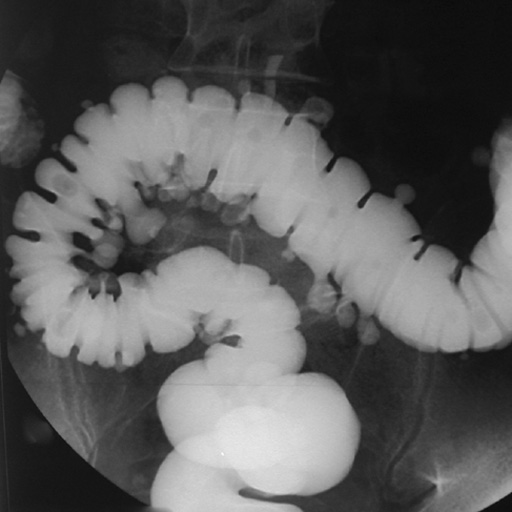 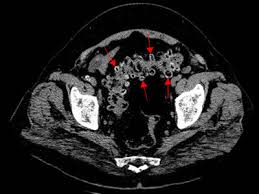 Lavement radioopaque
Scanner, coupe transversale
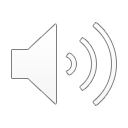 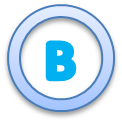 Anatomie et imagerie
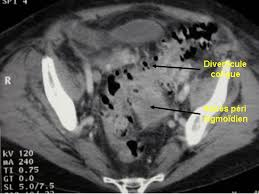 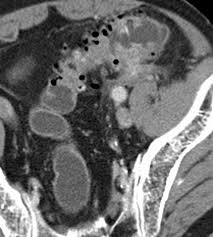 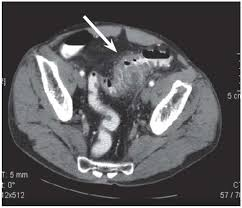 Coloscanner à l’eau
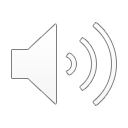 Inflammation et abcès
PLAN
Définitions, anatomie

Epidémiologie, physiopathologie

Prise en charge de la diverticulose non compliquée

Complications de la diverticulose
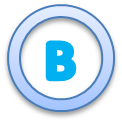 Epidémiologie
Prédomine dans les pays développés avec régime alimentaire occidental, riche en viande et féculents et pauvre en fibres

Obésité = facteur de risque

↘ incidence chez les végétariens

Rare avant 30 ans, augmente avec l’âge (> 50% chez les plus de 70 ans)
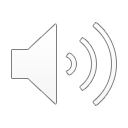 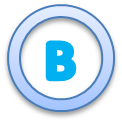 Physiopathologie de la diverticulose
Incomplètement connue
Plusieurs hypothèses:
↗ contractions musculaires prolongées coliques
 
↗pression intraluminale

hernies muqueuses
Anomalie primitive ou acquise des bandelettes coliques jouant le rôle de soutien de la couche musculaire circulaire (augmentation des dépôts d’élastine)
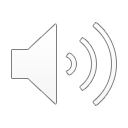 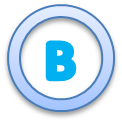 Physiopathologie de la diverticulite
Inflammation secondaire à l’érosion muqueuse du diverticule par un fécalithe → Rupture de la barrière épithéliale digestive → Translocation bactérienne

Hyperplasie lymphoïde à la base du diverticule avec lésions ischémiques localisées

Inflammation et infection péricolique et de la graisse mésentérique jusqu’ à l’abcès

Pas de facteur prédictif à la survenue de la diverticulite chez les patients avec diverticulose
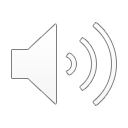 PLAN
Définitions, anatomie

Epidémiologie, physiopathologie

Prise en charge de la diverticulose non compliquée

Complications de la diverticulose
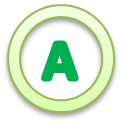 Diverticulose non compliquée
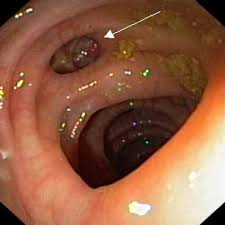 Découverte fortuite 
Coloscopie 
pour symptômes digestifs / dépistage
Imagerie (scanner ++)

Asymptomatique

Pas de traitement
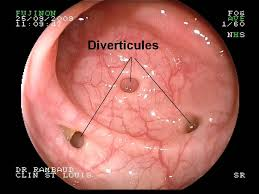 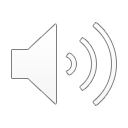 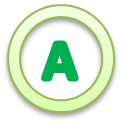 Diverticulose non compliquée
Prévention primaire de la diverticulite ? 

  Pas recommandé d’enrichir son régime en fibres

  Pas recommandé de réaliser une décontamination bactérienne du TD

  Pas d’impact d’une ↗activité physique, ↘alcool, caféine ou tabac


  Impossible de prédire le risque de 1ère poussée de diverticulite
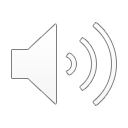 PLAN
Définitions, anatomie

Epidémiologie, physiopathologie

Prise en charge de la diverticulose non compliquée

Complications de la diverticulose
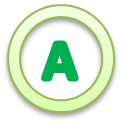 Types de complications de la diverticulose
Diverticulites (= inflammation, infection):
Simples: poussée de sigmoïdite 
Compliquées, « aiguës »: 
abcès  
péritonite purulente / stercorale
Compliquées, « chroniques »:
Fistules colo-vésicales ou colo-vaginales
Sténose inflammatoire sigmoïdienne
Hémorragies diverticulaires
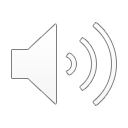 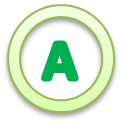 Diverticulite simple = poussée de sigmoïdite
Terrain: Rare avant 30 ans, risque maximal entre 60 et 70 ans
Symptomatologie:
Douleurs en FIG, parfois à droite si boucle sigmoïdienne longue: 				Diagnostic Différentiel = appendicite
Constipation fréquente
A l’examen clinique:
Fièvre ou fébricule (rarement > 39°C sauf complication)
Défense abdominale, douleur à la décompression brutale de la FIG (=signes d’irritation péritonéale)
« appendicite à gauche »
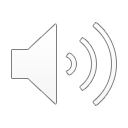 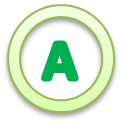 Diagnostics différentiels – Douleur flanc / FIG
Hernie inguinale étranglée
Colique néphrétique
Grossesse extra-utérine
Torsion d’annexe / fibrome utérin
Hématome du psoas
Cancer du colon en occlusion
Volvulus du sigmoïde
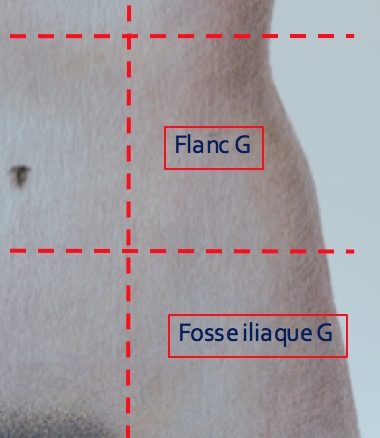 NON
Fièvre ?
Diverticulite sigmoïdienne
Cancer du colon surinfecté
Colite infectieuse (salmonelle, shigelle, campylobacter…)
Colite inflammatoire (Crohn, RCH)
Pyélonéphrite aiguë
Salpingite aiguë
OUI
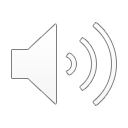 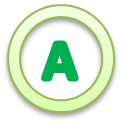 Diverticulite simple = poussée de sigmoïdite
Examens paracliniques à demander en urgence:
=
Biologie       
NFS : hyperleucocytose
Créatininémie en vue d’un scanner
CRP ↗
BU +/- ECBU (DD)
Scanner abdominal avec Injection de PC +++
3 signes : 
Présence de diverticules colique
Épaississement de la paroi colique > 4mm
Infiltration de la graisse péricolique
Eliminer les diagnostics différentiels
Révèle une complication
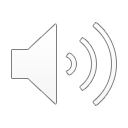 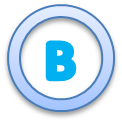 Diverticulite simple = poussée de sigmoïdite
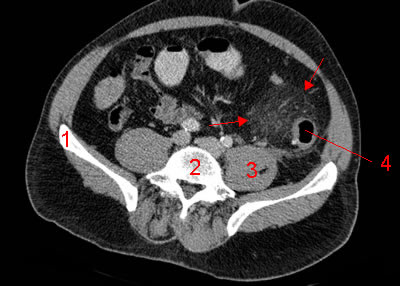 Infiltration de la graisse péricolique témoignant de l’inflammation
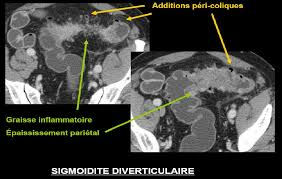 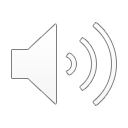 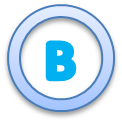 Diverticulite simple = poussée de sigmoïdite
Examens paracliniques non indiqués:
	
Échographie abdominale: opérateur dépendant, difficile d’évaluer la gravité pour le clinicien, problème d’échogénicité
ASP
IRM

Examens +/- contre indiqués

Coloscopie 
Lavement radio-opaque

→ Risque d’aggravation et de perforation
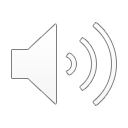 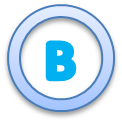 Diverticulite simple = poussée de sigmoïdite
Coloscopie à distance
	
Recommandations de la HAS 2017 

PAS de coloscopie précoce en phase aigue 

Pas de coloscopie systématique au décours d’une poussée non compliquée (hors indication de dépistage de cancer colorectal)

Recommandée en cas de poussée compliquée A DISTANCE de l’épisode infectieux
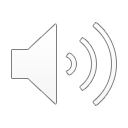 Diverticulite simple : Prise en charge (HAS 2017)
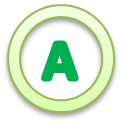 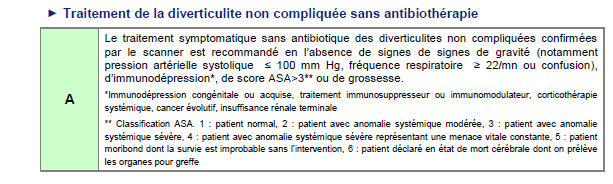 * alimentation non restrictive (reco HAS)
Si non réponse au traitement symptomatique

* Antibiothérapie orale ambulatoire, active sur germes aérobies (BGN, entérocoques) et anaérobies du côlon: Pénicilline A + inhibiteur Bêta-Lactamase
		 ou si allergie: Fluoroquinolone (Ofloxacine)
			ou Dérivé nitro-imidazolé (Métronidazole)
Durée de 7 jours
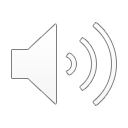 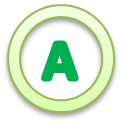 Diverticulite simple : Prise en charge
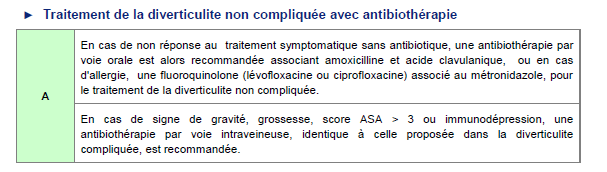 En pratique: Critères d’ hospitalisation:
Patient hyperalgique, signes d’irritation péritonéale
 TA ≤ 100 mmHg, FR ≥22/mn, confusion
Hydratation orale impossible, intolérance alimentaire
Absence d’amélioration après 48 à 72h de ttt ambulatoire
Terrain fragilisé, polypathologique (polyvasculaire, immunodéprimé, grossesse….)
Signes de gravité scannographique: abcès, perforation, …
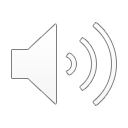 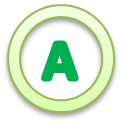 A Retenir – Diverticulite simple
Clinique
Douleurs FIG avec défense
Fièvre
Troubles du transit

Paraclinique
Sd inflammatoire biologique
Scanner +++
Diverticules, épaississement parois, graisse infiltrée

Traitement
Sans antécédent 
Traitement symptomatique
Si échec : ATB per os 7 jours

Si ASA>3, immuonodéprimé, enceinte, signes de gravité
Hospitalisation
ATB IV 7 jours
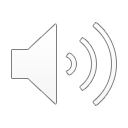 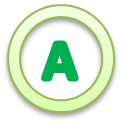 Diverticulites compliquées, « aiguës »
Gravité de l’infection péritonéale au cours des diverticulites
= évaluée par la classification de HINCHEY
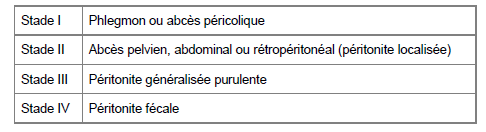 Pneumopéritoine
Épanchement en péritoine libre
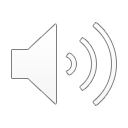 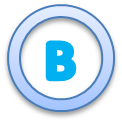 Diverticulites compliquées, « aiguës »
Stade 2 de HINCHEY
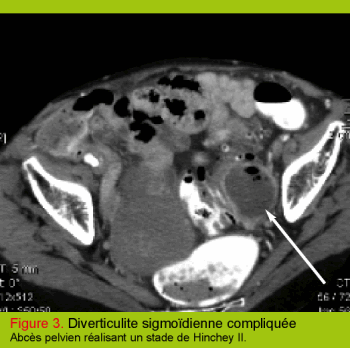 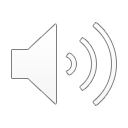 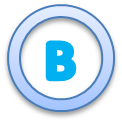 Diverticulites compliquées, « aiguës »
Stade 3 de HINCHEY
Épanchement en péritoine libre avec niveau hydro-aérique et réhaussement du péritoine
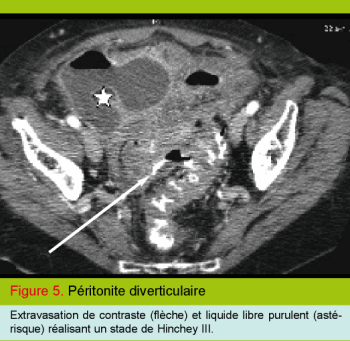 Perforation avec extravasation de PC
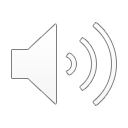 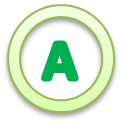 Diverticulites compliquées, « aiguës »: abcès
Incidence: 1/3 des diverticulites
Symptomatologie:
Etat subfébrile avec pics hyperthermiques
Altération de l’état général
Douleur intense avec défense
Prise en charge

Hospitalisation 
Petit abcès non drainable: ATB IV
Abcès > ou = 5 cm: drainage radiologique percutané
Impossibilité ou échec, évolution défavorable: 
Chirurgie
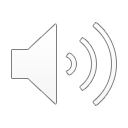 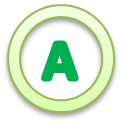 Diverticulites compliquées, « aiguës »: péritonites
Terrain: personne âgée
Symptomatologie:
Fièvre
Altération de l’état général
Douleur intense avec contracture généralisée (« ventre de bois ») ou péritonite asthénique du sujet âgé
Sepsis sévère voir état de choc
Prise en charge
Urgences chirurgicales (laparotomie recommandée HAS 2017)
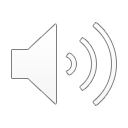 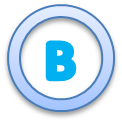 Résections chirurgicales: laparotomie ++
si péritonite (Hinchey 3 ou 4) sans choc: résection en 1 temps possible = anastomose d’emblée avec stomie de protection ou Hartmann

si péritonite (Hinchey 3 ou 4) avec choc: résection en 2 temps, selon Hartmann
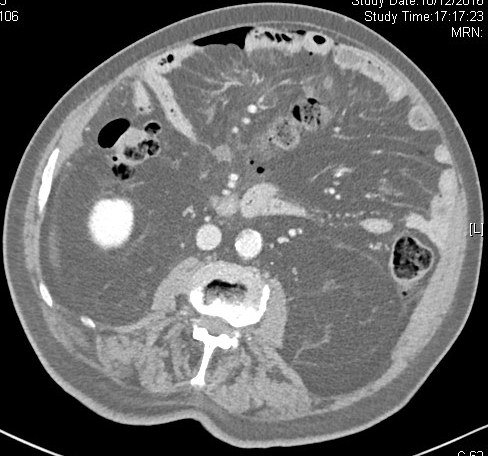 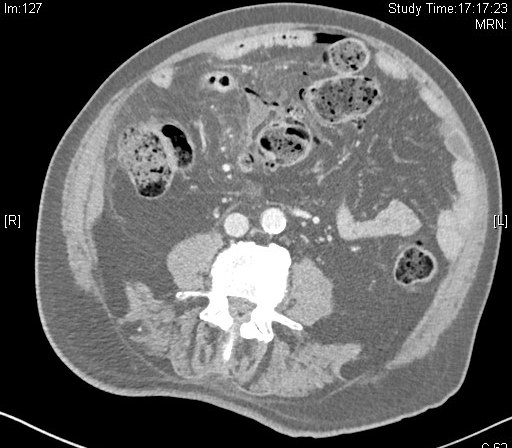 Épanchement fécaloïde
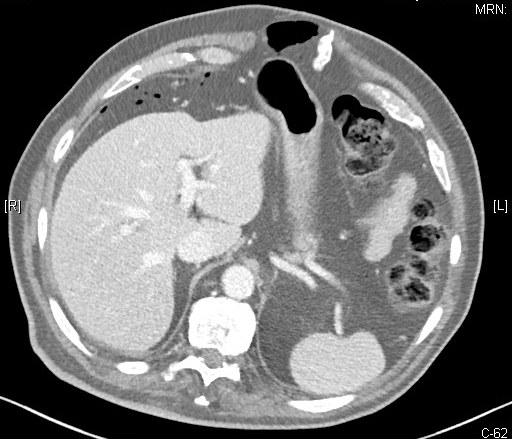 Perforation colique 
avec infiltration
pneumopéritoine
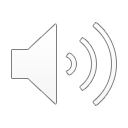 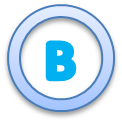 Résections chirurgicales
Sigmoïdectomie selon Hartmann
Résection anastomose colo-rectale protégée par iléostomie
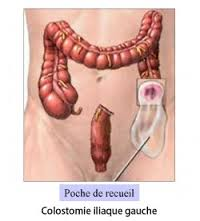 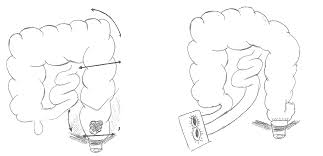 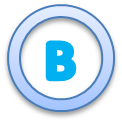 A Retenir – Diverticulite compliquée
Clinique
Douleurs FIG avec défense / contracture généralisée
Fièvre importante
Troubles du transit, occlusion

Paraclinique
Sd inflammatoire biologique intense
Scanner +++
Diverticules, épaississement parois, graisse infiltrée, abcès, épanchement libre, pneumopéritoine

Traitement
Antibiothérapie IV
Drainage radiologique (>5cm abcès)
et/ou chirurgie (péritonite, échec drainage, signe de gravité)
Avec colostomie (Hartmann)
Sans stomie
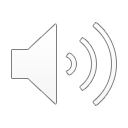 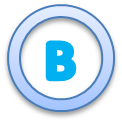 Prévention secondaire des diverticulites
Risque de récidive = 13 à 41%

 Pas de prévention médicale 
 Risque ↗ par l’utilisation chronique d’AINS, stéroïdes et immunosuppresseurs
 Traitement chirurgical prophylactique
 Fistule chronique
 Sténose 
 Au décours d’une diverticulite aigue abcédée
 Patient immunodéprimé, insuffisant rénal chronique 
Age sup 75 ans et comorbidités, Cardiopathies,  BPCO
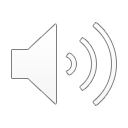 A RETENIR
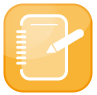 Diverticulose colique = très fréquente, asymptomatique

Diverticulite = inflammation de diverticules, douleur FIG, sepsis

Scanner abdominal en urgence = examen de référence
confirme le diagnostic, élimine les DD, recherche une complication

Diverticulite compliquée Hinchey 3 et 4 = péritonite = indication chirurgicale en urgence

Sigmoïdectomie prophylactique  (laparoscopique) indiquée en cas de diverticulite compliquée, si récidive fréquente des symptômes, chez les immunodéprimés ou  autres terrains fragilisés (IRC)
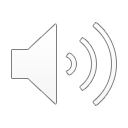 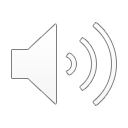 A RETENIR
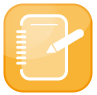 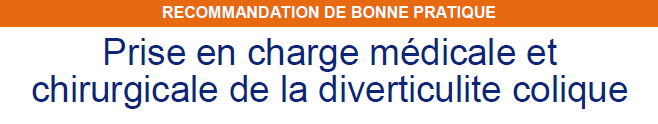 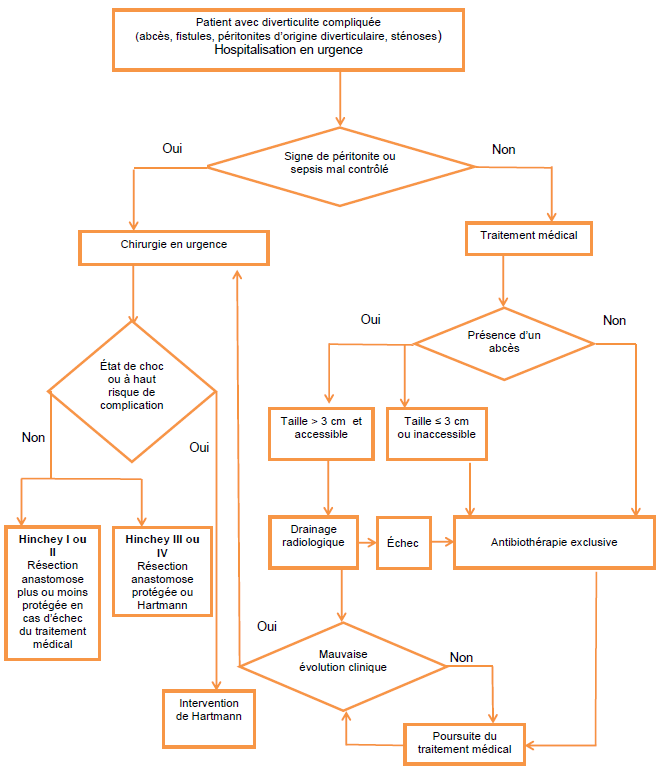 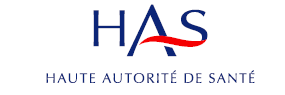 Novembre 2017
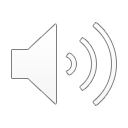 MOTS EN ANGLAIS
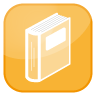 diverticulitis
colectomy
REFERENCES
Référentiel des Collèges: HGE et chirurgie digestive, ECNi 2016-2018

Recommandations HAS, bonne pratique clinique: PEC médicale et chirurgicale de la diverticulite colique 2017

Traitement médical des diverticulites aiguës non compliquées, Bourreille A et al Gastroenterol Clin  Biol 2007
Des questions?
arnaud.pasquer@chu-lyon.fr

Hôpital Edouard Herriot
 Chirurgie digestive, Pavillon D